MEDIA PEMBELAJARAN 
           MATA KULIAH OSEANOGRAFI
                                
                                  Oleh 
                          Suhadi Purwantoro, Dipl. G. M.Si.
           

 


JURUSAN PENDIDIKAN GEOGRAFI
 
UNIVERSITAS NEGERI YOGYAKARTA
OSEANOGRAFIIlmu yang mempelajari lautan
MEDIA PEMBELAJARAN 
           MATA KULIAH OSEANOGRAFI
                                
                                  Oleh 
                          Suhadi Purwantoro, Dipl. G. M.Si.
           

 


JURUSAN PENDIDIKAN GEOGRAFI
 
UNIVERSITAS NEGERI YOGYAKARTA
OCEAN       : LAUTAN
GRAPHEIN  : gambaran, tulisan, uraian

Oceanology :
Logos : ilmu
LIPI : 
LON : LEMBAGA OSEANOLOGI NASIONAL
BAKOSURTANAL
LAPAN
NASA
NOAA
NOAA : National Oceanic and Atmospheric Administration
Oseanografi GeologiOseanografi FisikOseanografi kimiawiOseanografi biologi
Oceanic Crust
Lapisan yang terdiri dari batuan basalt yang melapisi lembah-lembah laut dalam.
Ketebalannya sekitar 8 km
Mengandung silika, besi, oksigen, dan magnesium
Continental Crust
Lapisan batuan granit  yang membentuk hampir seluruh massa tanah yang terdapat dalam planet bumi,  di atas litosfer. 
Ketebalannya sekitar 32 km
Mengandung silika, oksigen, aluminium, calsium, sodium, dan potasium
MOHO
Andrija Mohorovicic, 1909, Yugoslavia, observed a change In the speed of seismic waves as they moved through the earth. When they reached a depth of 32-64 km below te earth’s surface, the waves increased in speed. The change in the speed of the waves indicated a difference in either the density of the composition of the rock at that depth. Mohorovicic discovered a boundary between the earth’s outermost layer and the mantle.
Oceans of the world
Pasific Ocean,  3940 m,   4282 m, Vasco Nunes de Bolboa (1513)
Atlantic Ocean, 3350 m, 3926 m, Viking Leif Ericson (1003)
Indian Ocean, 3963 m, Bartolomeus Diaz (1488)
Topography of the Ocean Floor
Submarine canyon
Continental shelf
Continental slope
Seamounts
Ridge
Guyot
Coral reef
Atol
Volcanic island
Trench
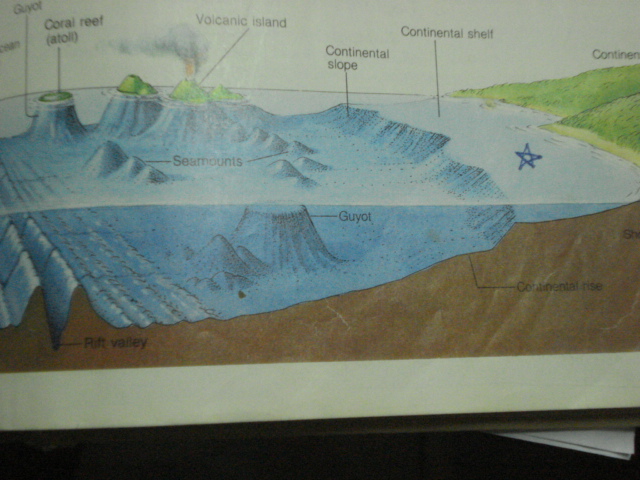 Guyot adalah seamount (gunung laut) yang bagian puncaknya rata
Guyot diambil dari nama Arnold Guyot
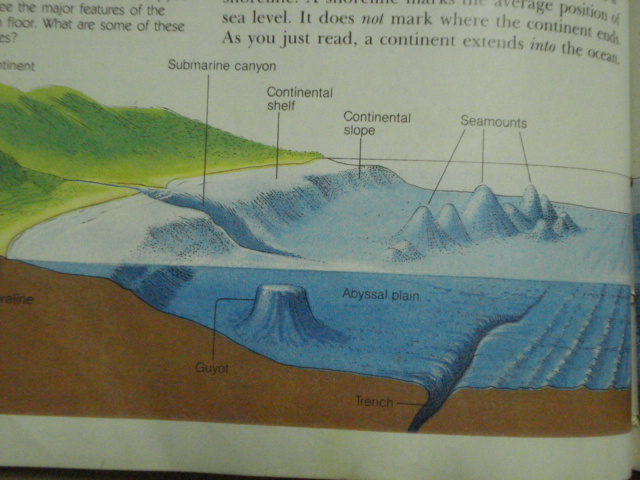 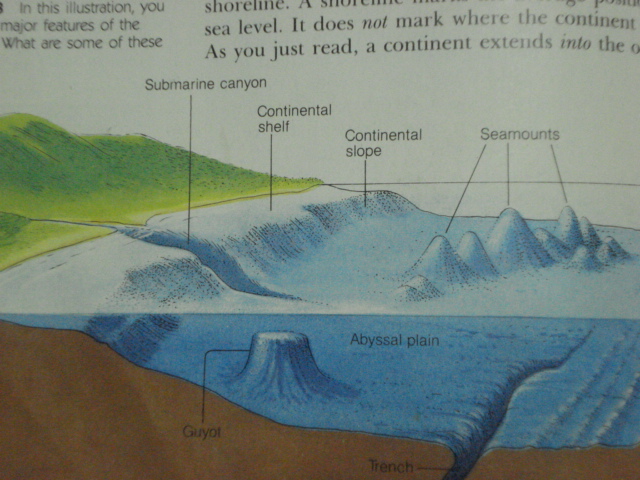 Shore = pantai, zona, atau jalur batas antara laut dan darat
Beach = gisik, yaitu wilayah pantai yang memiliki bahan atau batuan lepas bukan batuan padu, kompak. Jadi bahan dasar pantainya unconsolidated 
Coast = pesisir, y.i. wilayah yang dibatasi dari lepas pantai (offshore) hingga backshore
Offshore ditandai dengan wilayah yang belum ada pecah gelombang hingga jauh ke tengah laut
Coast = pesisir, y.i. wilayah yang dibatasi dari lepas pantai (offshore) hingga backshore
Coast = garis pantai hingga wilayah daratan yang maih dipengaruhi oleh aktivitas laut/marin
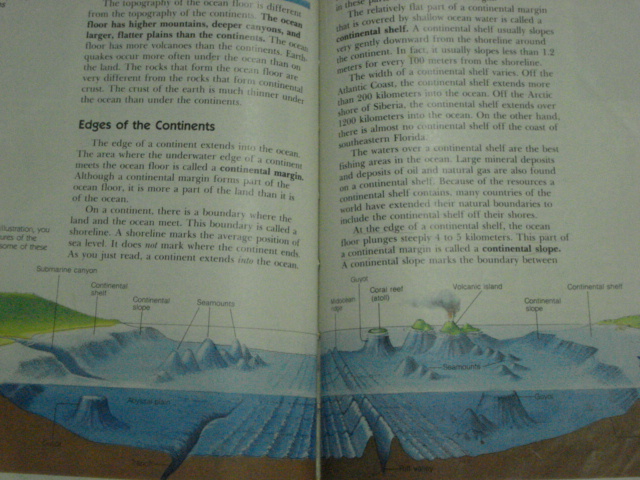 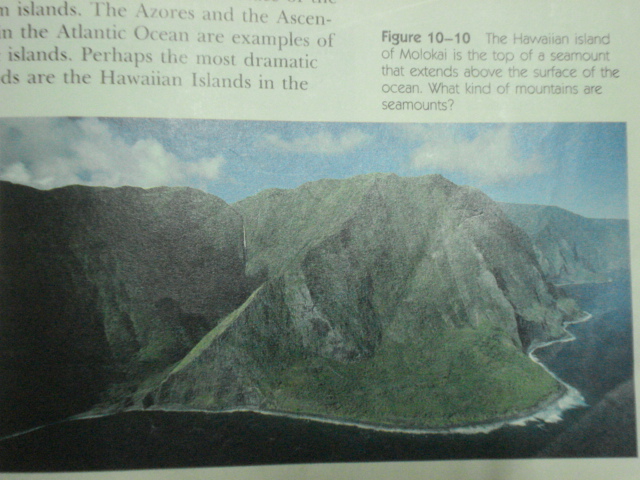 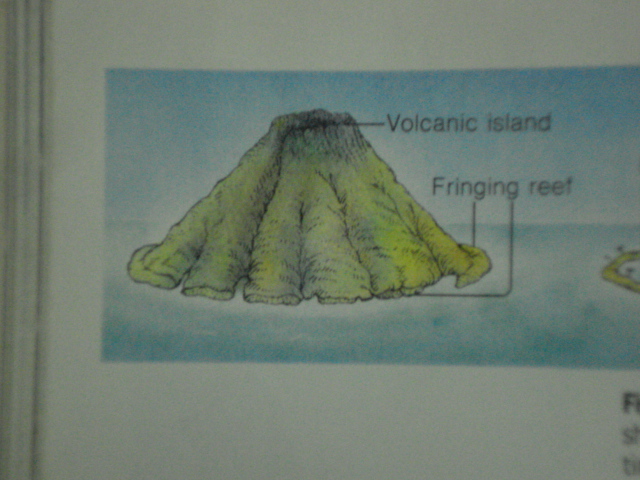 Fringing reef =  serangkaian batukarang yang ada di pinggir pulau, biasanya selebar sekitar 30 meter menempel di pulau atau daratan yang ada.
Barrier reef  = serangkaian batu karang (coralreef) yang berada di lepas pantai yang menghalangi datangnya gelombang laut.
Atol = coralreef yang bentuknya melingkar menyerupai cincin.
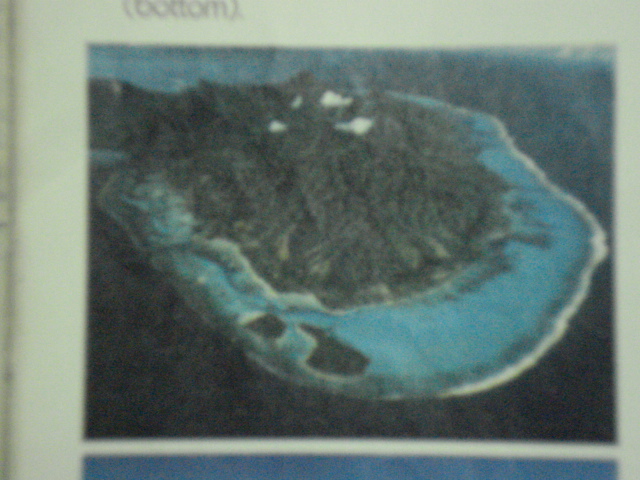 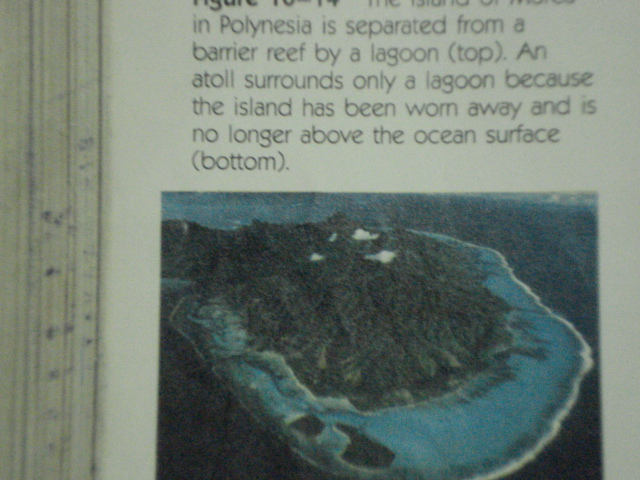 The relatively flat part of a continental margin that is covered by shallow water is called a continental shelf
The continental slope marks the boundary between continental crust and oceanic crust
Separating a continental slope from the ocean floor is continental rise.
Agen pembentuk Submarine canyon
Diastrophism
Erosion by submarine currents
Spring sapping
Mudflows and landslides
Tsunamis or earthquake waves
Subaerial erosion
Large flat areas on the ocean floor are called abyssal plains.
Scattered along the ocean floor are thousands of underwater mountains called seamounts
Flat-topped semounts are called guyots
Shelf types

Glaciated selves
Large river selves
Coral reef selves
Dendritic selves
Submarine Canyon
Submarine canyons are deep,V-shapped valleys
Monterey submarine canyon  California, 2000 m, deeper than grand canyon
Tipe canyon
Canyon pada tepi shelf
Canyon pada muara sungai besar, Indus, Congo, Gangga, Columbia, Hudson, Yukon, Mississipi
Canyon dendritic
Agent Pembentuk Canyon
Diastropism
Spring Sapping
Mudflow and landslide
Tsunami
Subaerial 
Erosi arus laut
Guyot
Arnold Guyot, Princenton University
Henry Hess, kapten kapal perang US di Pasifik, menggunakan echosounder mengamati banyaknya  gunung tumpul
Gunung dalam laut dengan puncak datar, tumpul.
Ribuan guyot di Pasifik
Agihan Guyot
Di Pasifik dari Kamchatka ke sekitar Hawaii
Barat Hawaii ke mariana, Marshall
Mengumpul di selatan Alaska
TRENCHES
Puerto Rico
South Sandwich
Aleutian
Kurile
Japan
Riu Kiu
Nero
Yap

9.   Pelew
10. Philippines
11. Java
12. Tonga
13.  Kermadec
14.  Peru and Chile
15.  Middle American
Juvenile water berasal dari magma
Mengisi air lautan pertama 
 
SAMUDERA PURBA
Teori Pertambahan Air laut
Teori Permanency (Kuenen)
Teori Twenhoffel
Teori Walther
Teori Permanency (Kuenen)
Mulanya juvenille water yang mengisi lautan
Vol air lautan 1.370 x 106 cu.km
Sekarang jumlah juvenille water 0,1 cu.km per tahun, didasarkan pada vol magma erupsi 2 cu.km per tahun
Teori Twenhoffel
Sejak zaman cambrium 600 juta tahun lalu, airlaut telah bertambah 60 juta km3
Pada awal zaman cambrium vol air lautan 1.300 juta km3
Teori Walther
Air bertambah drastis sejak mesozoikum 200 juta tahun lalu.
Didasarkan pada keberadaan fosil
Tanggal 1 Januari bumi terbentuk
Awal Maret samudera purba terbentuk
 
                 Agustus fosil pertama
November Dinosaurus muncul dan punah



Desember tanggal 31 pukul 22.30 manusia mulai ada
Luas  bumi 510.000.000 km2
Luas lautan 361.254.000 km2
Kedalaman laurtan 500- 3500 fathom (900 m -6500 m)
Kedalaman rerata 3,79 km
Unsur air laut
Oksigen    969.151.360 ton
Hidrogen   122.194.201 ton
Chlor           21.486.016 ton
Sodium       11.883.327 ton
Magnesium   1.470.412 ton
Belerang       1.017.885 ton
Yodium            451.326 ton
Potassium       429.702 ton
Salinitas
Konsentrasi seluruh masa garam yang ada di air laut
Salinitas = 0,03 + 1,805 x Chlorinitas
Chlorinitas adalah konsentrasi seluruh massa halid (Cl, Br, dan Yodium)
Salinitas air laut berkisar 36 o/oo
Faktor yang berpengaruh terhadap salinitas air laut
Iklim: 
   1. radiasi matahari, 
   2. evaporasi dan 
   3. hujan
Bentang laut: 
    1. laut terbuka,  
    2. laut tertutup, L. Mati, L.Hitam, L.Tengah
    3. muara-muara sungai
Mengapa Madura menjadi produsen?
Musim kemarau panjang
Pantai landai
Salinitas tinggi /memenuhi syarat
Evaporasi tinggi
CH rendah
Wil laut tertutup
Petani rajin
TEMPERATURES OF THE OCEAN ZONES
Surface zone/layer
	  Thermocline layer
     Deep water layer
     Bottom water layer
The zone where the water is mixed by waves and currents is called the surface zone
The zone of rapid temperature change is called thermocline
The deep zone is an area of very cold water that extends from the bottom of thermocline to depths of 4000 meters or more.
Densitas
Densitas atau berat jenis air laut berkisar 1,022 hingga 1,028 gr/cc
Titik beku Air Laut
Titik beku air laut lebih rendah dari pada titik beku air tawar. Hal itu sangat dipengaruhi oleh salinitasnya.

Semakin tinggi salinitas semakin rendah titik bekunya

TB = -0,053 x salinitas
Gerak Air laut
Arus laut; yaitu gerakan massa air laut dari satu lokasi ke lokasi lain 
Ombak (Gelombang) laut; gerakan naik turun air laut di lokasi yang sama
Ada tiga arus laut utama
Gyre, arus yang brputar ke kanan di sebelah utara ekuator, dan berputar ke kiri di sebelah selatan ekuator
Arus yang bergerak dari Barat ke Timur mengelilingi kutub selatan pada  60ْ°LS
Arus equator yang bergerak dari Barat ke Timur
Arus Teluk
Gulf Stream ada di Atlantik Utara
Sepanjang pantai Timur USA bergerak ke  Utara 
Sepanjang Pantai Barat Eropa dan Afrika bagian Utara bergerak ke Selatan
Kecepatan 8 km/jam
Lebar 80 km
Tebal 500 meter
Arus Laut Benguela
Pantai Barat Afrika
Selatan Equator
Bergerak dari selatan
Suhu air relatif dingin
Banyak Upwelling
Tebal 200 – 300 m
Mengangkut 16 juta m3
Arus Laut Brazil
Pantai Timur Amerika Selatan
Selatan Equator
Bergerak dari utara
Suhu air relatif  hangat
Mengangkut 10 juta m3
Arus Laut  California
Pantai Barat  Amerika Utara, 700 km
Utara Equator
Bergerak dari Utara
Suhu air relatif dingin
Banyak Upwelling
Arus Laut  Kurosiwo
Utara   Equator
Bergerak dari Formosa, Riu Kiu, berputar ke Pasifik Utara, ke  Timur sampai 150 BB.  
Musim panas kecepatan 90 cm/detik, dalam 700 meter, 23 juta m3
Musim dingin kecepatan 61 cm/detik, dalam 150 meter, 21 juta m3
Longshore Current, arus sepanjang pantai, bergerak mengikuti musim
Rip Current, RIP (Rest in Peace) 
Arus balik mematikan, ada pada pantai dengan ombak besar dan dasar laut banyak terdapat tanggul patah.
Faktor yang mempengaruhi besargelombang laut
Kecepatan angin bertiup (km/jam atu mil/jam atau knot)
Waktu angin bertiup (durasi: jam)
Jarak angin bertiup bebas (Fetch; mil, atau km)
Klasifikasi gelombang berdasar periode
Riak Gelombang (Capillary waves) 0,1 dtk
Gelombang  (Gravity waves)
   a. Ultra gravity waves 0,1 – 1 detik
   b. Ordinary gravity waves 1 – 30 detik
   c. Infra gravity waves 0,5 – 5 menit
   d. Long period waves 5 mnit – 12 jam
Bentuk Gelombang Laut
Sea, tidak teratur, bergerak menjauh, ditimbulkan oileh angin
Swell, teratur
Spilling breaker, bentuk gelombang pecah dengan puncak curam
Plunging breaker, bentuk gelombang pecah mencelup ke depan
Refraksi gelombang
Indented Coast: bentuk garis puncak gelombang berkelok  sejajar garis pantai
Oblique waves: bentuk garis puncak gelombang berkelok tidak sejar pantai
Submarine valley: bentuk garis puncak gelombang berkelok ke arah garis pantai mengikuti garis kontur
Submarine ridge: bentuk garis puncak gelombang berkelok menjauh garis pantai mengikuti garis kontur
Pasang (Tidal)
Pasang tinggi  : permukaan air maksimum
Pasang rendah: permukaan air minimum
Tinggi pasang  : beda tinggi pasang 
Tinggi pasang maksimum (spring tide) 
Tinggi pasang minimum (neap tide)
Semi diurnal tide : pasang harian
Tsunami
Gelombang besar merusak pelabuhan
Disebabkan oleh: badai, gempa tektonik, erupsi vulkanik, aktivitas manusia.
Pantai
Shore : zona antara batas air pasang rendah dengan batas darat yang masih dipengaruhi oleh kuasa ombak
Foreshore: zona tampak pada pasang rendah dan tengglam pada pasang tinggi
Backshore : zona tidak tergenang laut  pada pasang pasang tinggi, kecuali gelombang besar
Shoreline  : garis pantai
Nearshore zone: antara garis pantai dengan garis gelombang air laut mulai pecah
Offshore zone  : zona di luar lintasan gelombang (lepas pantai)
Coast  : pesisir, masih dipengaruhi aktivitas laut
Beach  : gisik, daerah pantai yang tersusun dari material lepas
Kehidupan laut
Plankton
    a. Fitoplankton
    b. Zooplankton
Nekton
    a. Pelagos
    b. Bentos
Mamalia
Benthic Plants
Tanaman air di permukaan pasir dan lumpur
Tanaman air menempel di batuan
Tanaman berbunga: rumput laut
Benthic Animals
Microfuna  0,1 mm   : Protozoa
Meiofauna : 0,1 – 1 mm : Cnidaria, crutacea kecil
Macrofauna : > 1 mm  : Echinodermata, Crustace, Annelida, Molusca
Berdasarkan tempat hidup
Epifauna : semua hewan yang hidup di atas permukaan dasar laut.
Infauna: semua hewan yang hidup di lubang pada dasar laut.
SEDIMEN MARINE
Lithogenous : berasal dari daratan
Biogenous : berasal dari hancuran rangka organisme hidup
Hidrogenous: berasal dari reaksi kimia
Agen transport sedimen litogenous
Sungai
Longsoran tepi pantai
Arus laut, gelombang laut
Glacier
Volcanic activity
Mahluk hidup termasuk manusia
Sedimen Biogenous
Tipe calcareous, berasal dari hewan berkulit kapur (Ca CO3)
   a. Globerigina Ooze
   b. Pteropod Ooze

Tipe Siliceous
   a. Diatom ooze
   b. Radiolaria ooze
   c. Redclay ooze
SEDIMEN HYDROGENOUS
Bungkahan mangaan
Bungkahan tembaga
Cobalt dan nekel
MEDIA PEMBELAJARAN 
           MATA KULIAH OSEANOGRAFI
                                
                                  Oleh 
                          Suhadi Purwantoro, Dipl. G. M.Si.
           

 


JURUSAN PENDIDIKAN GEOGRAFI
 
UNIVERSITAS NEGERI YOGYAKARTA